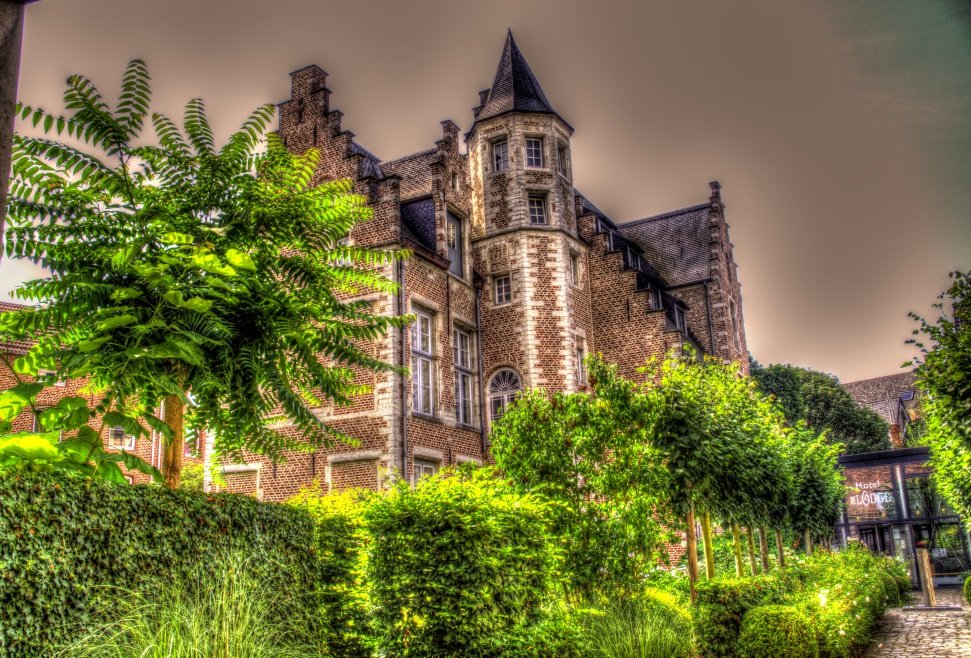 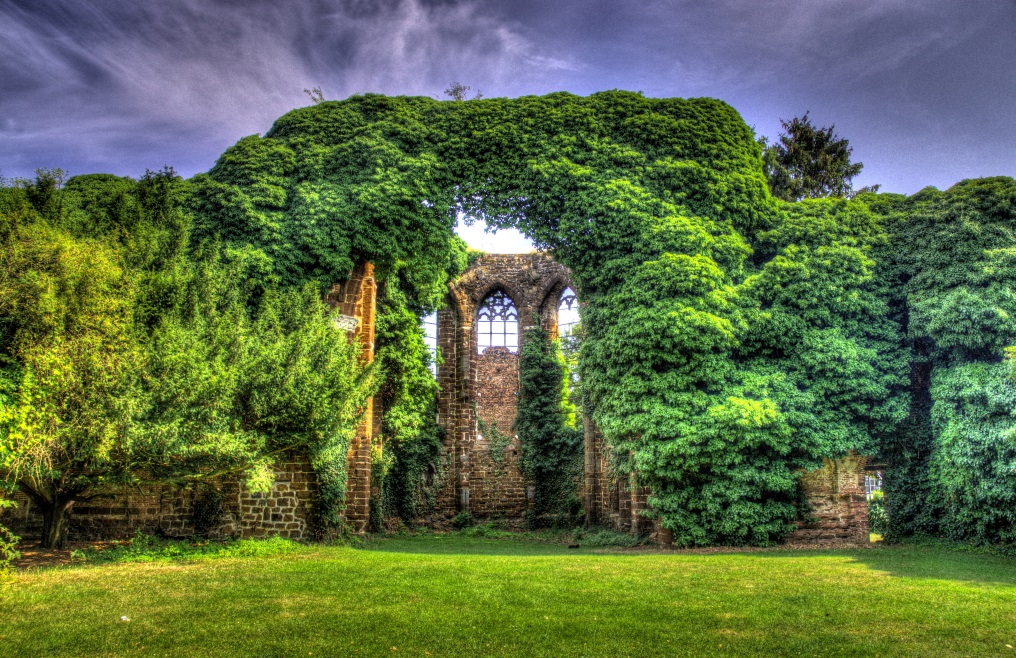 HDR
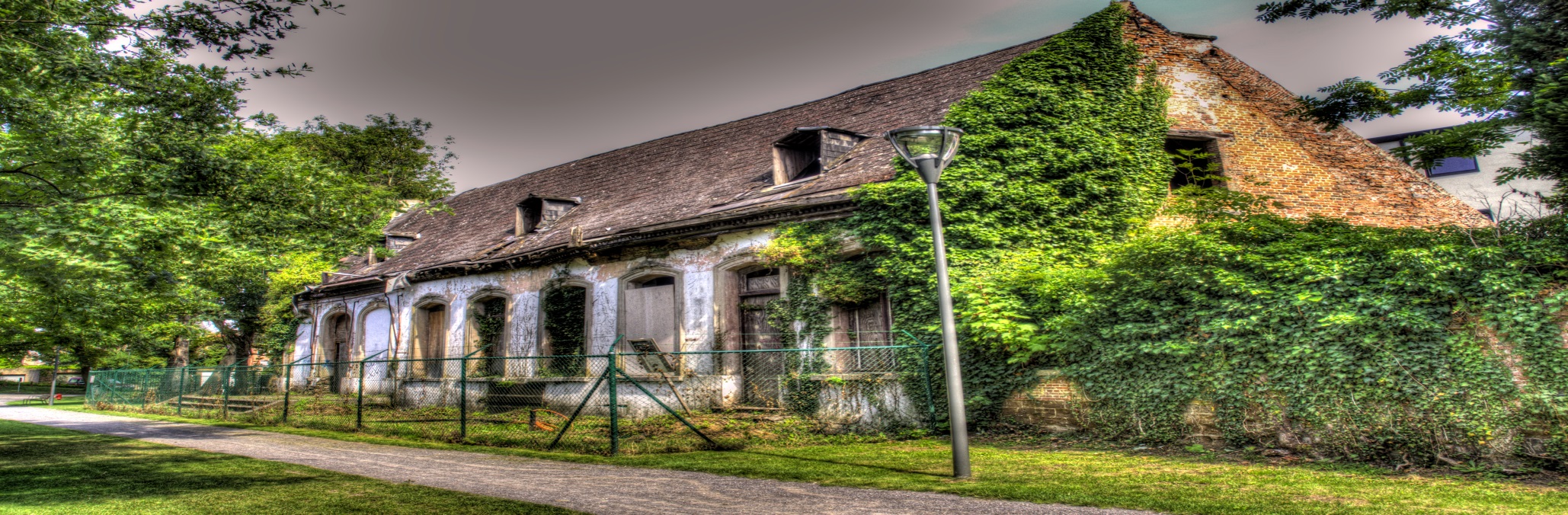